Staff Professional Growth
2023-2024
$50,000 available
Staff may apply for up to $750
Need to be employed at YC for a minimum of 1 year before qualifying for Pro Grow
Must be in Good Standing with the college
Information needed to complete  your applications
General Information
Specific Information
Name, Email address, YC ext.,           Y number
Supervisor Email
Name and Email of Departmental Purchasing Liaison
Date of prior request for Staff Professional Development funding
What other YC Funding sources have been pursued
What is your regular work schedule
Describe the activity you're requesting funds for (Including website link if applicable)
State how will this opportunity relate to & enhance your duties at YC
Breakdown of expenses/Total funds requested (will need to provide documentation)
How will unapproved costs or expenses over $750 be handled? (Tuition reimbursed after completion w/ passing grade provided)
Approval Example Email
This application has been approved for YCSA Professional Growth Funding. You will receive
a separate email with the exact amount funded. Once you receive that, you may work
with your Purchasing Liaison for any purchases or travel arrangements. Attach your official
approval letter (not this email) to your Travel Request Form, with your TDR receipts, or
with your tuition reimbursement request (receipt required.)
You must use the award for the purpose for which you applied.
 Travel or training must be
completed by June 30th, 2024 and all payables must received by Accounts Payable no later
than July 5th, 2024. Contact Julie Galgano at accountspayable@yc.edu with questions.
Award Letter Example
Tuition □ 
Course Materials □ 
Online Training □


TO:       NAME
FROM:     YCSA Professional Growth Committee DATE:      2023
SUBJECT:   Notice of Award


Congratulations! Your colleagues on the Professional Growth Committee have recommended funding your 
Professional Growth for the 2023-24 budget year.
Please work with your liaison to arrange any travel or registration expenses in accordance with 
Yavapai College’s Travel Procedures Manual. This letter must be included with your Travel Request 
Form, with your Purchasing Liaison’s TDR, or with your tuition reimbursement request. Travel or 
training must be completed by June 30ᵗʰ, 2024. All related payables must be received by Accounts 
Payable no later than July 5ᵗʰ, 2024. Any expenses which exceed your approved award of $750.00 will 
NOT be covered by Professional growth funds.
If it becomes necessary to cancel your plans and you will not need the approved funds, Julie 
Galgano should be contacted immediately at accountspayable@yc.edu.

cc: Deanna Mooney, 2023-24 Staff Professional Growth Committee Chair
I
Personal Reimbursement
If you paid for your training 

Submit your approval letter, and a copy of your receipt to your ISS.

Your receipt must show the form of payment
 
They will create a check request to reimburse you.
Department Credit for Travel
Submit your letter with your travel claim form
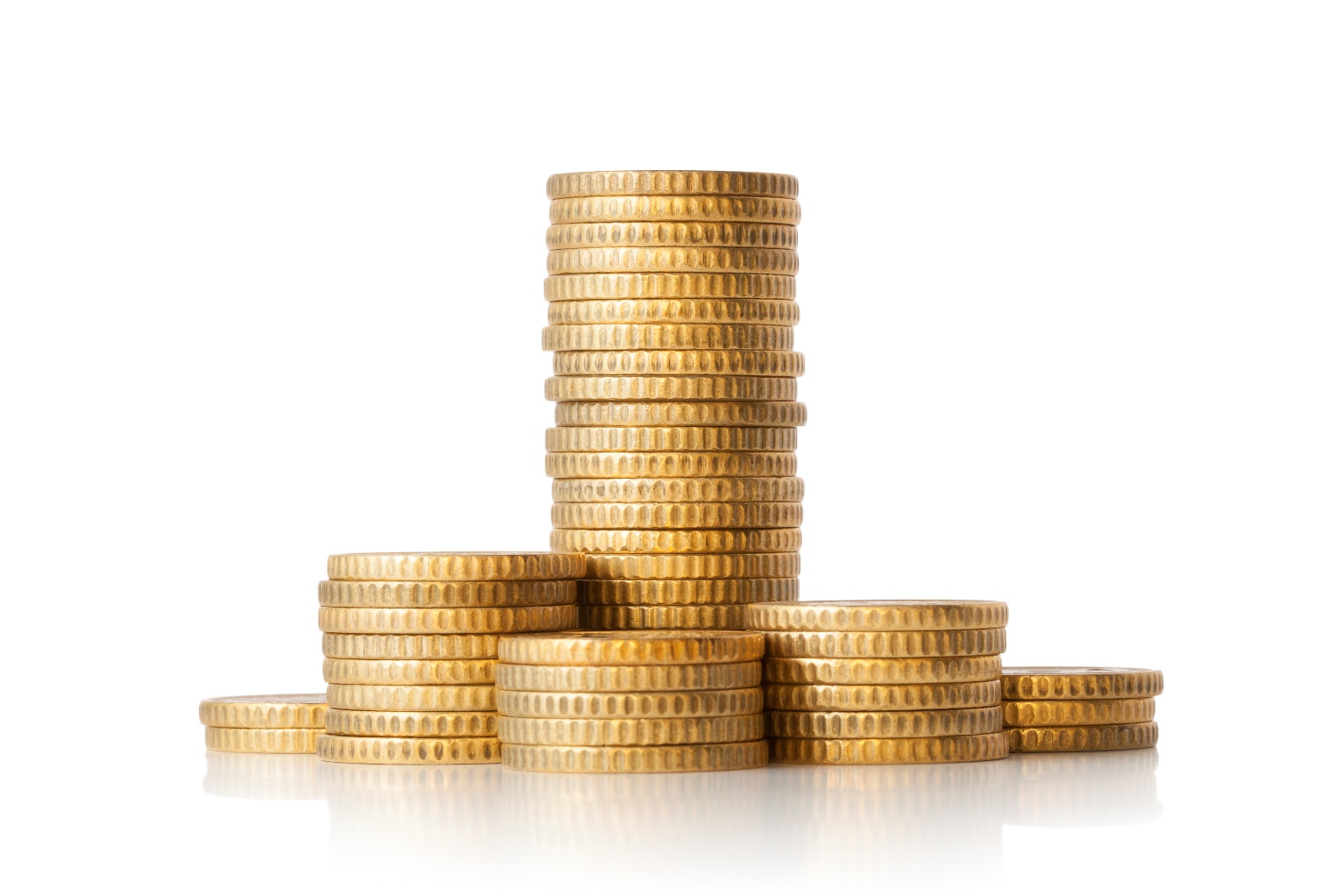 Your approval letter is the key to receiving your award!
Pro Grow opens on:

August 21st

For more information, please visit:
www.yc.edu/ycsa
Professional Growth Committee